Лучший кабинет психолога
Педагог-психолог 
ГБОУ ЦО «Школа здоровья» №1679
 Сидорова Екатерина Алексеевна 
г. Москва 2018
Пространство кабинета педагога-психолога является важной частью развивающей предметной среды образовательного учреждения, организация и обогащение которой должны строиться с учетом закономерностей детского развития, отвечать критериям функционального комфорта.
Пространство кабинета организовано в соответствии со спецификой профессиональной деятельности психолога и разделено на несколько рабочих зон, имеющих различную функциональную нагрузку.
Рабочее место педагога-психолога
Зона для консультирования родителей и педагогов
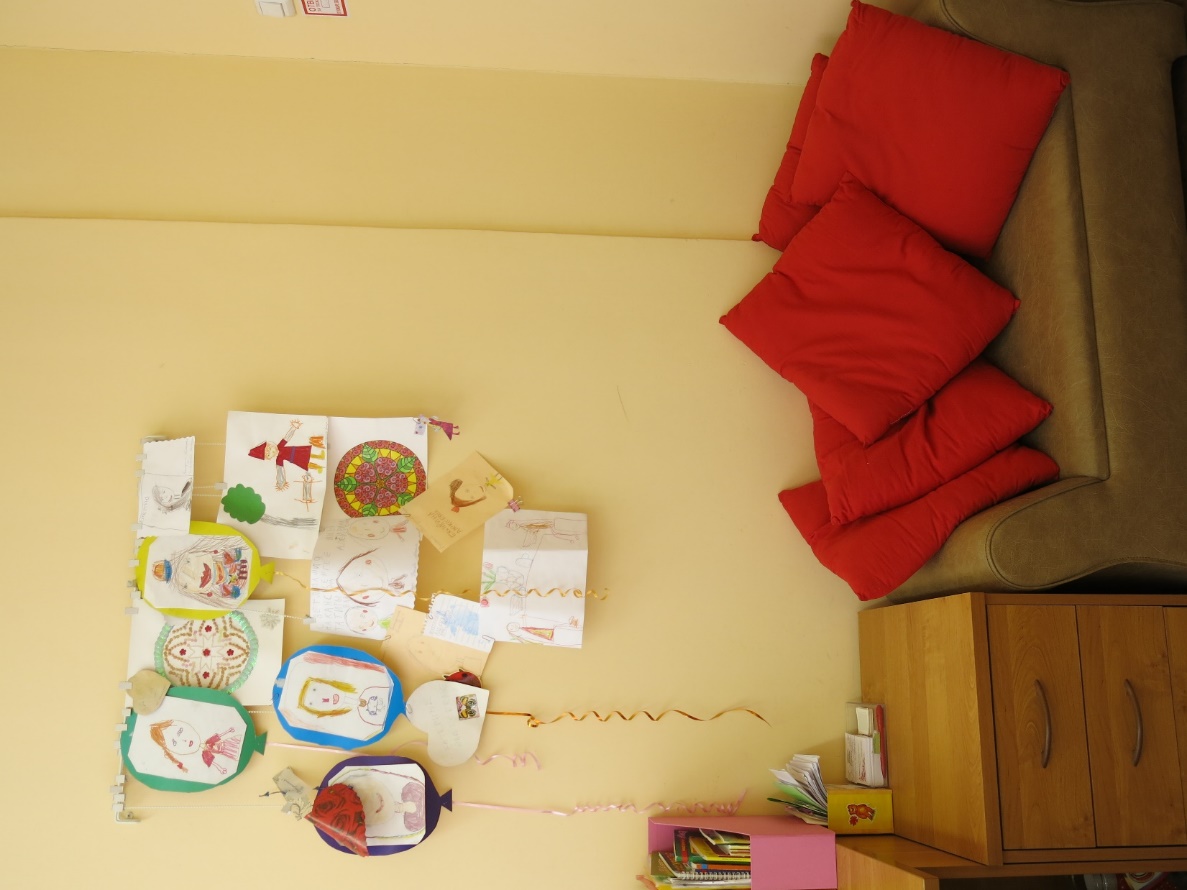 Зона для хранения развивающих пособий, дидактических игр, документации
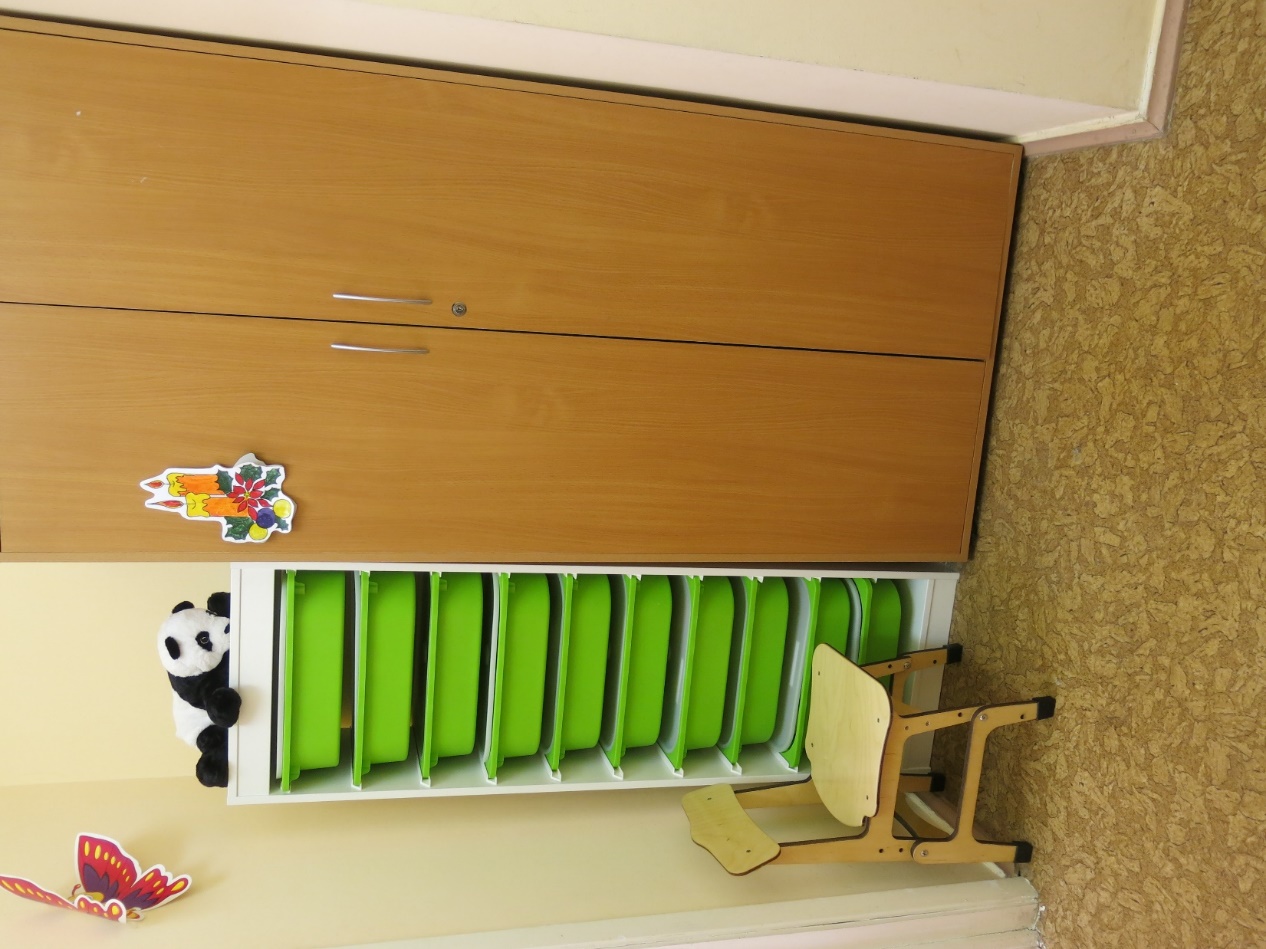 Зона для развивающих и творческих занятий
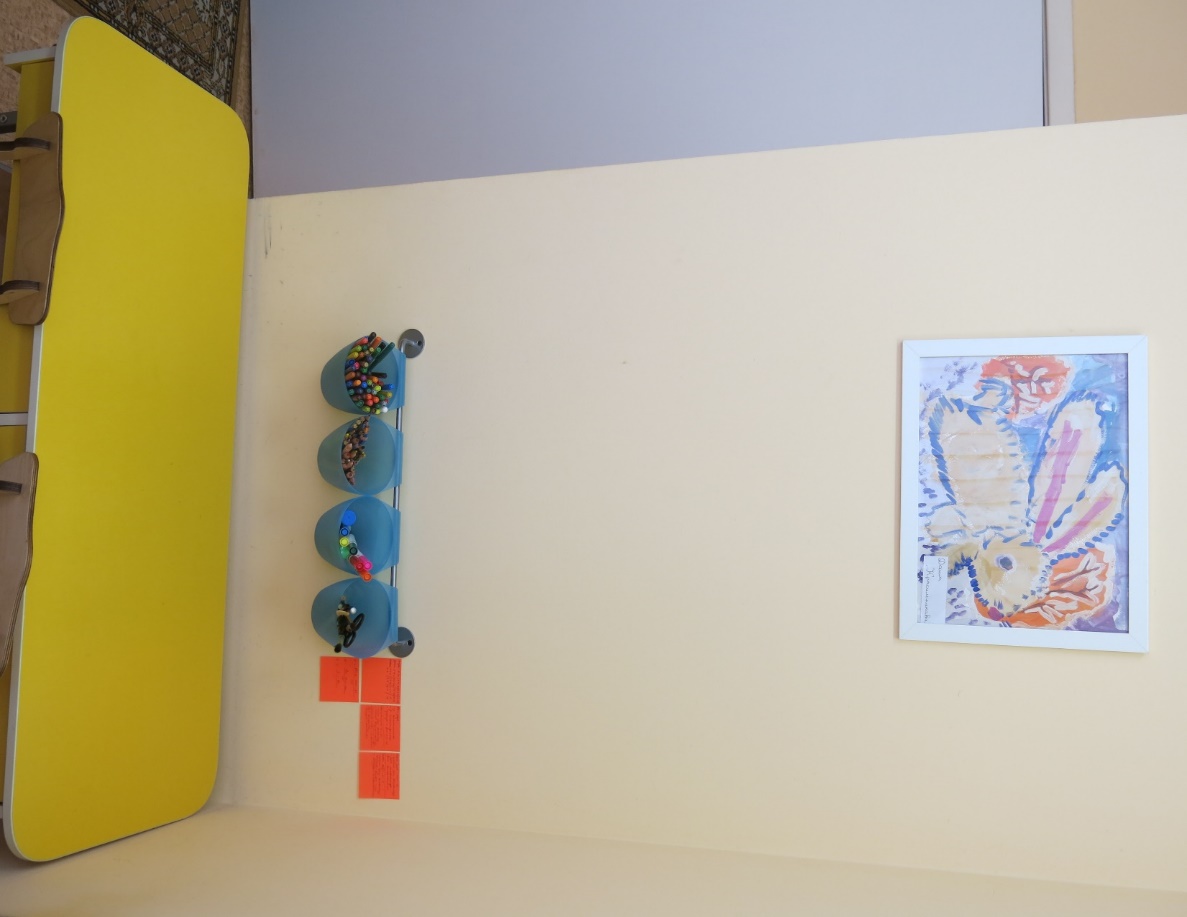 Зона релаксации и игротерапии
Зона песочной терапии
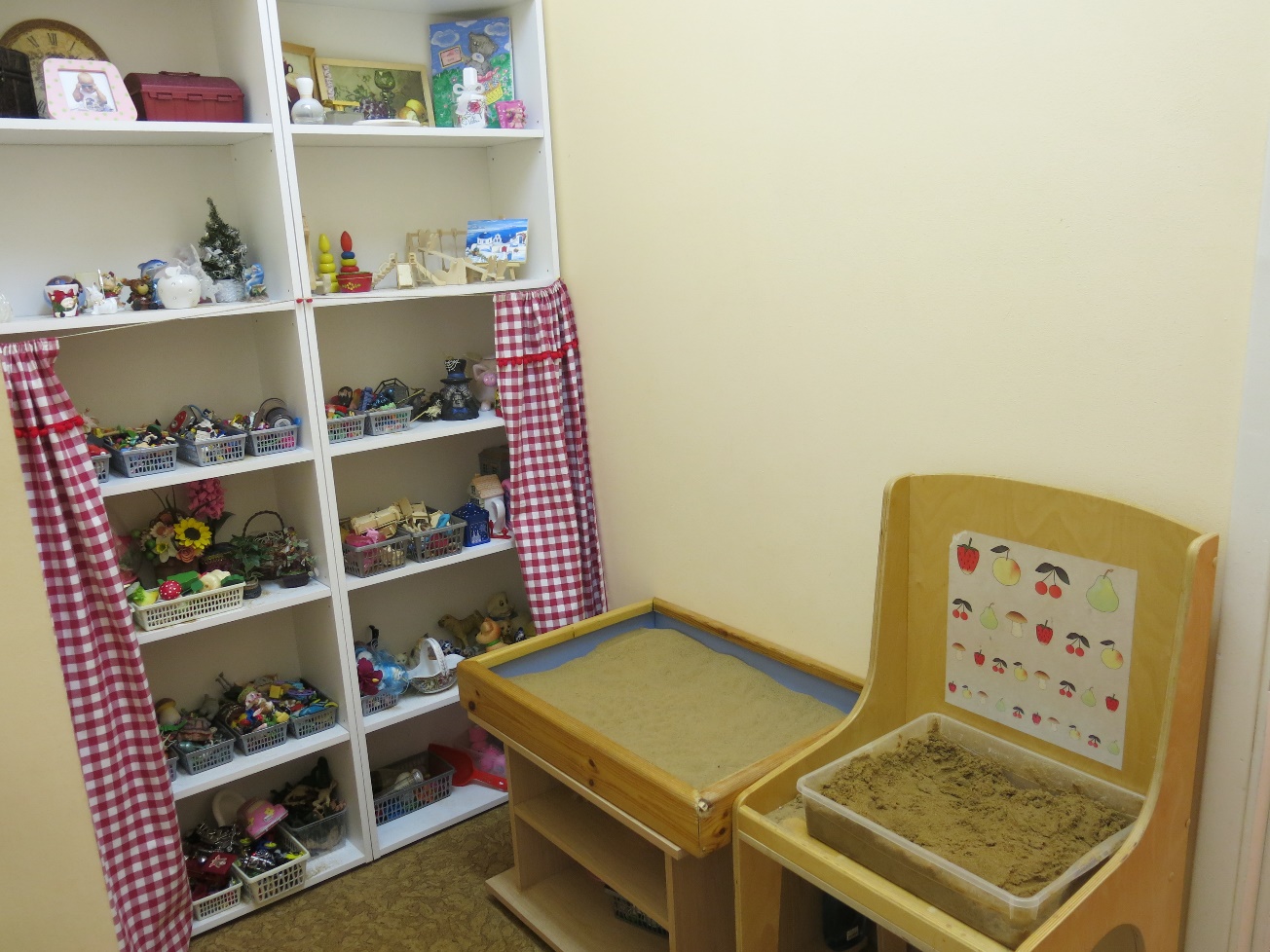 Спасибо за внимание!